CMSC 28100Introduction to Complexity TheorySpring 2025Instructor: William Hoza
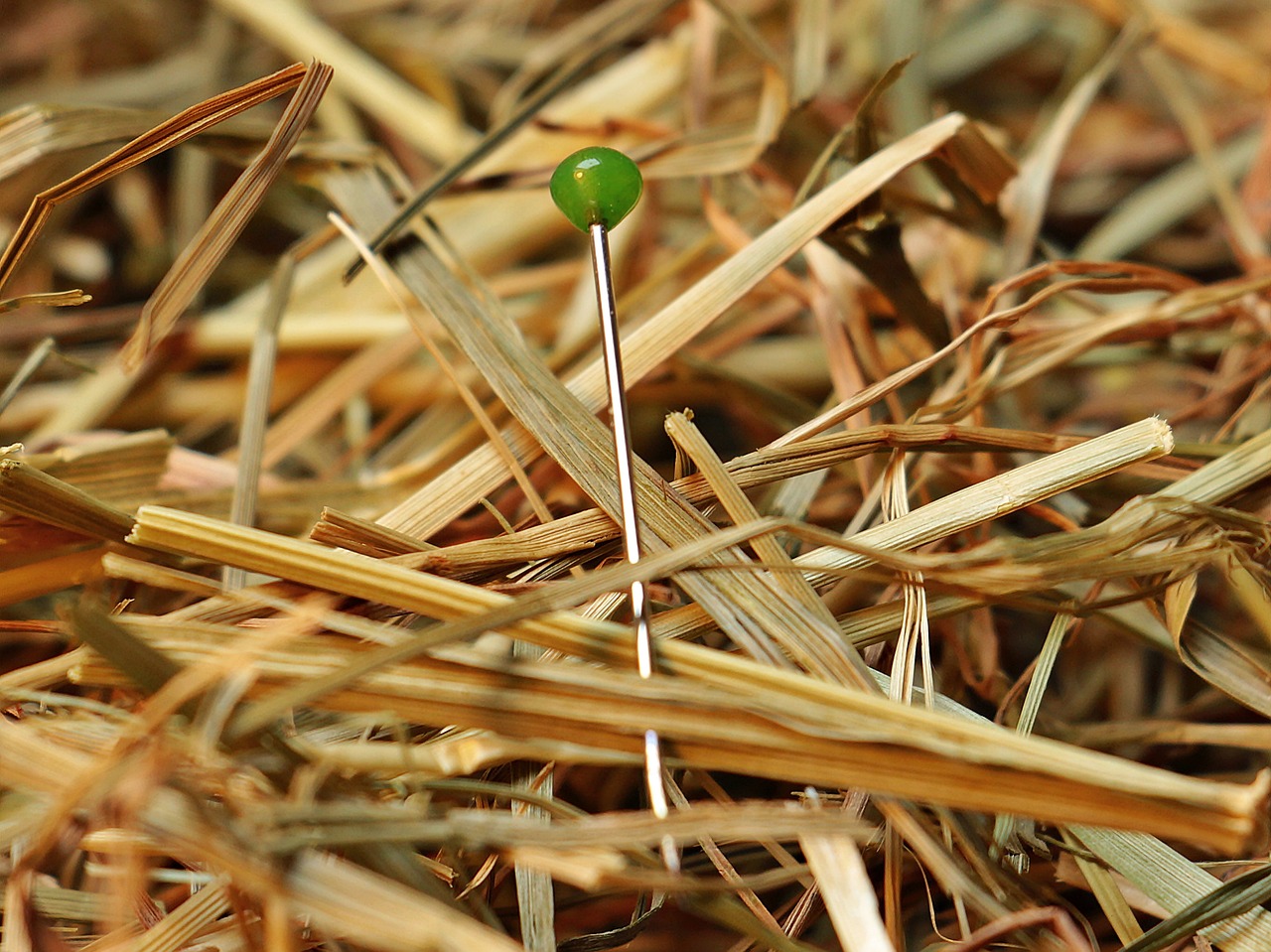 1
Which problemscan be solvedthrough computation?
2
Deciding a language
3
Invalid inputs
A: This situation cannot occur
B: It doesn’t matter what we do
C: We can accept or reject, but wemust not loop
D: We must reject
Respond at PollEv.com/whoza or text “whoza” to 22333
4
Invalid inputs
5
Checking for validity
6
Promise problems
7
Ignoring invalid inputs
In this course, for simplicity’s sake and for historical reasons, we will focus on languages rather than promise problems

However, for simplicity’s sake, we will mostly ignore the issue of invalid inputs
8
Summary
“Deciding a language” is not a perfect mathematical model of “solving a problem”…
But it is a pretty good model
9
Decidable and undecidable
10
Which problemscan be solvedthrough computation?
11
Which languages are decidable?
12
Examples
Out of those three languages, how many are decidable?
A: Zero
B: One
C: Two
D: Three
Respond at PollEv.com/whoza or text “whoza” to 22333
13
Is every language decidable?
14
Undecidability
Theorem: There exists an undecidable language.
To prove this theorem, we need to rule out all possible Turing machines!
How can we possibly do this?
15
The liar paradox
A: Yes
B: No
C: Yes
D: Yes
Are you selecting option B as your answer to this question?
Respond at PollEv.com/whoza or text “whoza” to 22333
16
Code as data
17
Turing machines analyzing Turing machines
18
Self-rejecting Turing machines
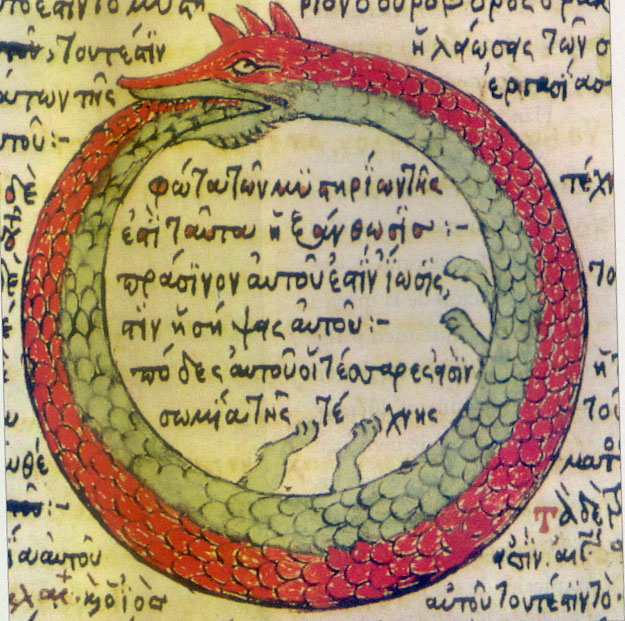 19
Self-rejecting Turing machines
20
Interpreting the theorem
21
The Church-Turing Thesis
Intuitive notion
Mathematically precise notion
22
The Church-Turing Thesis
23
The Church-Turing Thesis
Intuitive notion
Mathematically precise notion
24
Are Turing machines too powerful?
25
Are Turing machines powerful enough?
🔔
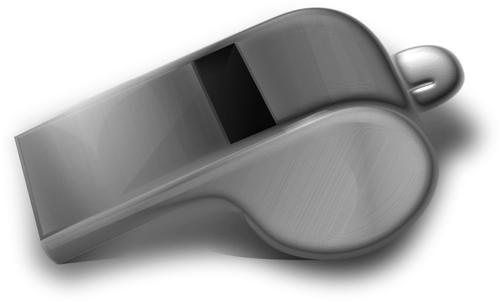 26
Left-right-stationary Turing machines
🔔
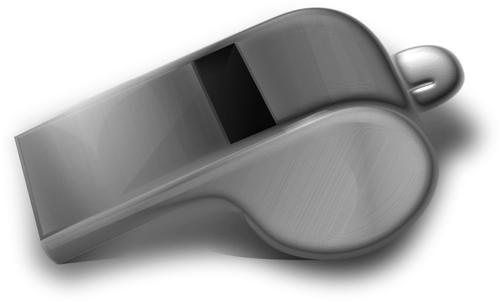 The left-right-stationary Turing machine model is still realistic, even though we added an extra feature
Is it a counterexample to the Church-Turing thesis?
No!
Let’s prove that the left-right-stationary Turing machine model is equivalent to the original Turing machine model
27
Left-right-stationary Turing machines
🔔
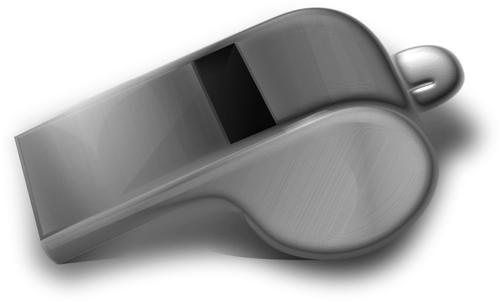 28
Left-right-stationary Turing machines
🔔
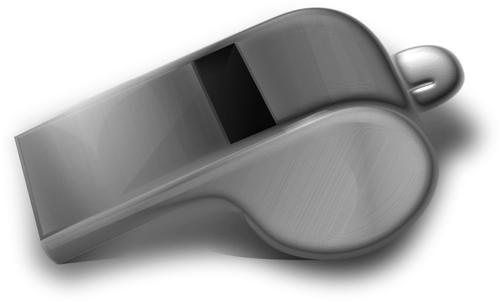 29
Left-right-stationary Turing machines
🔔
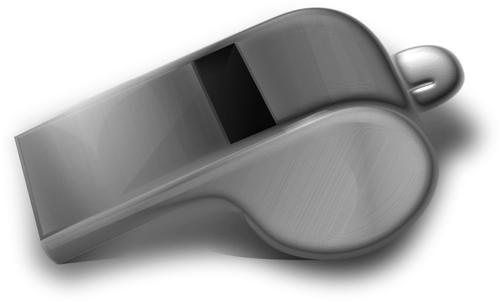 30
The Church-Turing Thesis
Intuitive notion
Mathematically precise notion
31